感恩遇见，相互成就，本课件资料仅供您个人参考、教学使用，严禁自行在网络传播，违者依知识产权法追究法律责任。

更多教学资源请关注
公众号：溯恩高中英语
知识产权声明
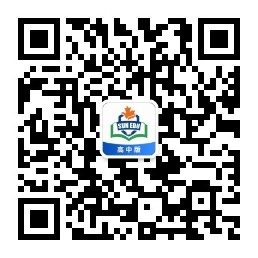 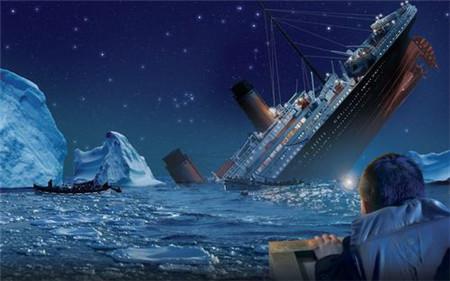 Lesson 10   The loss of the Titanic
1
Target vocabulary
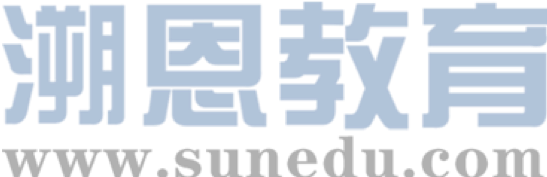 Match each word with the best meaning.
1. ____ lookout  	A. to leave or desert someone or something2. ____ colossal 	B. extremely large or immense in size or scale3. ____ miss		C. a separate section or division within a larger space4. ____ plunge		D. to fail to hit, catch, or reach something or someone5. ____ narrowly 	E.  constructed or designed to prevent the passage of water6. ____ watertight	F. by a very small margin or just barely7. ____ liner		G. the act of two or more objects or vehicles crashing into each other8.____ collision	H. to dive or jump into something, often with force or suddenness9. ____ abandon	I. a large ship, especially one that regularly follows a specific route10. ___compartment  J. a person who watches for potential danger or signs of trouble
J
B
D
H
F
E
I
G
A
C
2
Reading the passage
Reading the passage
The great ship, Titanic, sailed for New York from Southampton on April 10th, 1912. She was carrying 1, 316 passengers and a crew of 891. Even by modern standards, the 46, 000 ton Titanic was a colossal ship. At that time, however, she was not only the largest ship that had ever been built, but was regarded as unsinkable, for she had sixteen watertight compartments. Even if two of these were flooded, she would still be able to float. The tragic sinking of this great liner will always be remembered, for she went down on her first voyage with heavy loss of life. 
Four days after setting out, while the Titanic was sailing across the icy waters of the North Atlantic, a huge iceberg was suddenly spotted by a lookout. After the alarm had been given, the great ship turned sharply to avoid a direct collision. The Titanic turned just in time, narrowly missing the immense wall of ice which rose over 100 feet out of the water beside her. Suddenly, there was a slight trembling sound from below, and the captain went down to see what had happened. The noise had been so faint that no one thought that the ship had been damaged. Below, the captain realized to his horror that the Titanic was sinking rapidly, for five of her sixteen watertight compartments had already been flooded! The order to abandon ship was given and hundreds of people plunged into the icy water. As there were not enough lifeboats for everybody, 1, 500 lives were lost.
What would have happened if only two of the sixteen water-tight compartments had been flooded?
The ship would have been able to float.
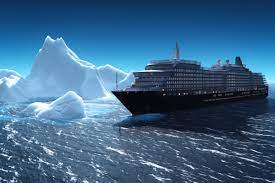 3
Reading comprehesion
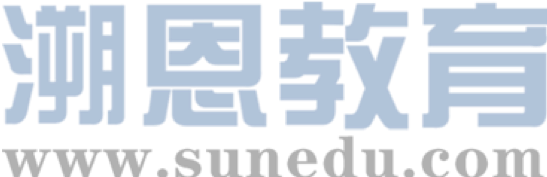 Reading comprehension
1. When the Titanic set out from Southampton ______ . 
    A. she was carrying a very large cargo 
    B. it was a voyage attempted only by large ships 
    C. two compartments were flooded
    D. she was sailing on her maiden voyage
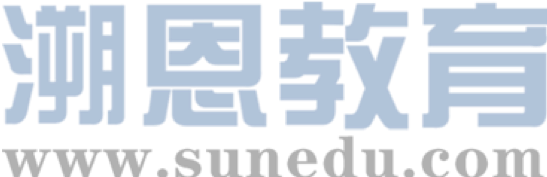 Reading comprehension
2. What happened once the iceberg had been spotted? 
     A. The Titanic got lost in the icy waters of the North Atlantic. 
     B. The alarm was given that there was a collision ahead. 
     C. The Titanic quickly changed her course. 
     D. The Titanic turned just as the iceberg rose steeply out of the 
          water.
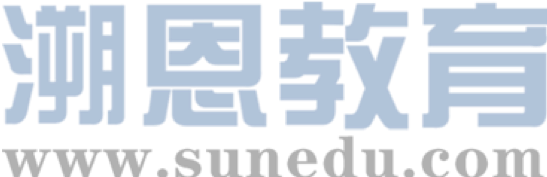 Reading comprehension
3. The Titanic sank because ______ . 
    A. she had been badly damaged by an iceberg 
    B. the captain was slow to realize the true nature of the damage 
    C. no more than five of her watertight compartments had been 
        flooded 
    D. instead of trying to save her, people plunged into the water
4
Structure imitation
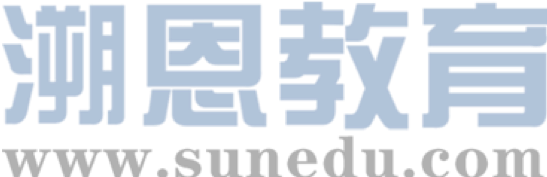 Structure imitation
1. Even by modern standards, …
Even by modern standards, the Great Wall of China is an impressive architectural marvel.
Even by modern standards, the scientific discoveries made by Albert Einstein still shape our understanding of the universe.
Even by modern standards, the Apollo 11 moon landing remains a remarkable achievement in human history.
The old book I found buried in my grandmother’s attic at one time must have been a treasured possession, for it was adorned with a delicate cover of gold and precious jewels that shone brilliantly in the dim light.
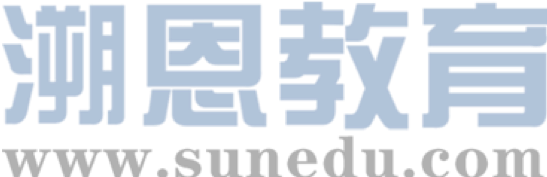 Structure imitation
2. At that time, however, … not only … but (also) ..., (for …)
At that time, however, not only did the temperature drop significantly, but also the snow started falling, for winter had finally arrived.
At that time, however, not only did the car break down, but also the driver realized they were out of fuel, for they had forgotten to check the gas gauge.
At that time, however, not only did the sun rise, but also the birds began to sing, for the new day had arrived.
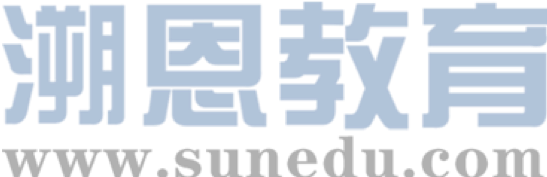 Structure imitation
3. … will always be remembered, for ...
The brave soldiers who fought in the war will always be remembered, for their sacrifices ensured our freedom and peace.
The historic achievement will always be remembered, for its groundbreaking innovation and its lasting influence on the industry.
The artistic masterpiece will always be remembered, for its timeless beauty and the emotions it evokes in those who experience it.
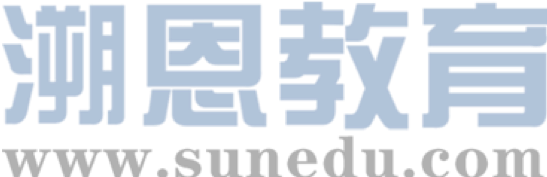 Structure imitation
4. … just in time, narrowly missing …
He arrived just in time, narrowly missing the train that had already departed from the platform.
She managed to duck just in time, narrowly missing the flying ball that zoomed past her head.
The hiker jumped back just in time, narrowly missing the falling rocks that tumbled down the mountainside.
5
Story telling
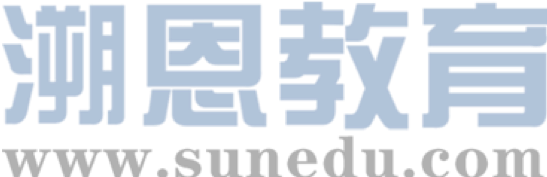 Story-telling
1. four days----setting sail----icy waters----North Atlantic----huge iceberg----lookout
2. alarm given----great ship turned sharply----collision
3. just in time---- missed wall of ice----100 feet---- beside her
4. suddenly----slight trembling----below----captain----what happened
5. noise----faint----no one thought----ship----damage
6. captain realized----Titanic sinking fast----five/sixteen compartments----flooded
7. order----abandon ship----hundreds of people----icy water
8. not enough lifeboats----1,500 lives lost
6
Summary writing
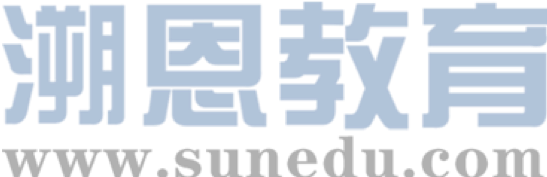 Answer the following questions with complete sentences.
1. Where was the Titanic sailing? 
2. What was seen by a lookout? 
3. When did the ship turn sharply? 
4. Did it sail alongside the iceberg, or did it collide with it? 
5. What was heard from below? 
6. What did the captain do? 
7. What did he find? 
8. When did everyone jump overboard? 
9. Why were 1, 500 people drowned?
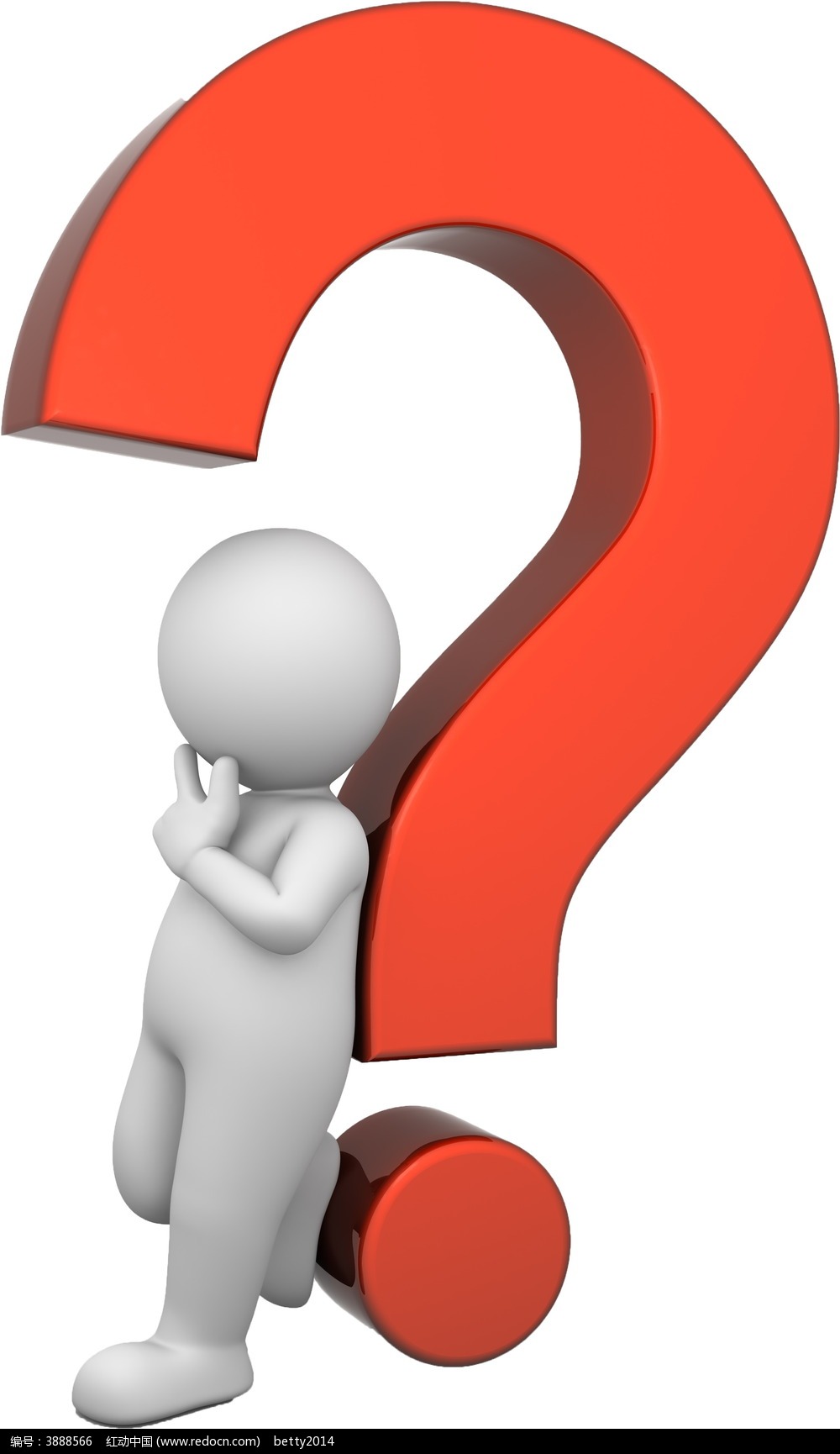 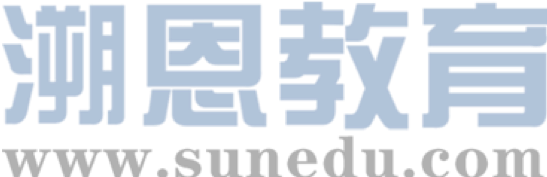 1. Where was the Titanic sailing?
The Titanic was sailing across the icy waters of the North Atlantic.
2. What was seen by a lookout?
An iceberg was seen by a lookout.
1+2：
The Titanic was sailing across the icy waters of the North Atlantic when an iceberg was spotted by a lookout.
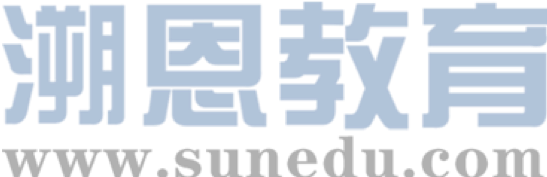 3. When did the ship turn sharply?
The ship turned sharply after the alarm was given.
4. Did it sail alongside the iceberg, or did it collide with it?
It sailed alongside the iceberg.
3+4：
After the alarm was given, the ship turned sharply and sailed alongside the iceberg.
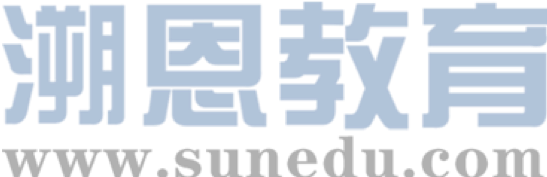 5. What was heard from below?
A faint noise was heard from below.
6. What did the captain do?
The captain went down to see what had happened.
7. What did he find?
He found that five of the sixteen compartments had been flooded.
5+6+7：
A faint noise was heard from below, so the captain went down to investigate, only to find that five of the sixteen compartments had been flooded.
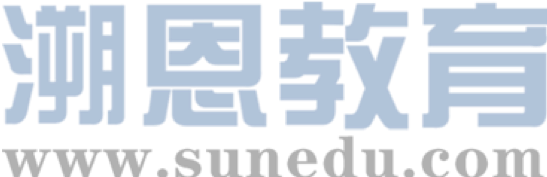 8. When did everyone jump overboard?
Everyone jumped overboard when they heard the order to abandon ship.
9. Why were 1,500 people drowned?
1,500 people were  drowned because there were not enough lifeboats.
8+9：
On hearing the order to abandon ship, everyone jumped overboard, but 1,500 were drowned because there were not enough lifeboats.
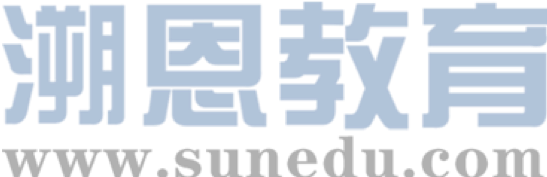 A possible version:
The Titanic was sailing across the icy waters of the North Atlantic when an iceberg was spotted by a lookout. After the alarm was given, the ship turned sharply and sailed alongside it. Suddenly, a faint noise was heard from below, so the captain went down to investigate, only to find that five of the sixteen compartments had been flooded. On hearing the order to abandon ship, people jumped overboard, but 1,500 were drowned because there were not enough lifeboats.
7
Occasion describing
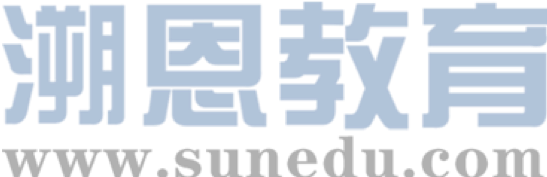 Occasion describing
Abandon shipIntroduction: 
order to abandon ship unexpected ---- everybody unprepared. 
Development: 
immediate effect ---- panic and confusion ---- people rushing in all directions ---- crew came up from below ---- lifeboats lowered ---- people jumped overboard ---- struggle to get into lifeboats ---- lifeboats full. Conclusion: Titanic sank rapidly ---- people in water ---- cries of despair ---- lifeboats moved away.
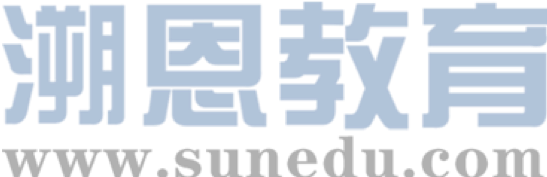 Occasion describing
Abandon shipIntroduction: 
order to abandon ship unexpected ---- everybody unprepared.
The Titanic began to sink, slowly at first. The order to abandon ship was unexpected, so passengers and crew were completely unprepared. It was the middle of the night. Some people were asleep in their cabins.Others were on deck admiring the brilliant night sky and the giant icebergs rising above them. Others were eating and dancing in the wonderful ballrooms on the ship.
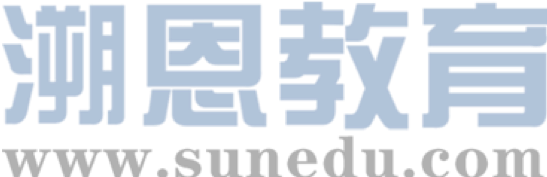 Occasion describing
Development: immediate effect ---- panic and confusion ---- people rushing in all directions ---- crew came up from below ---- lifeboats lowered ---- people jumped overboard ---- struggle to get into lifeboats ---- lifeboats full.
The immediate effect was panic and confusion. People began rushing in all directions, wondering what to do next. The cold was indescribable and many passengers were still in their night clothes. Members of the crew came up from below and began to lower the lifeboats. It was a case of women and children first, but it soon became obvious that there weren't enough lifeboats for everyone, so people jumped overboard into the freezing water in order to save their lives. Some of those swimming in the water struggled to get into the lifeboats, but most of them were already full.
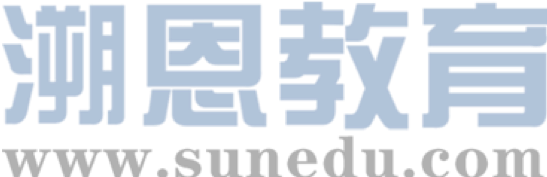 Occasion describing
Conclusion: Titanic sank rapidly ---- people in water ---- cries of despair ---- lifeboats moved away.
The Titanic sank rapidly, carrying many people down with it. There were cries of despair from people in the water as they watched the lifeboats moving away and were left to drown in the icy ocean.
8
Story development
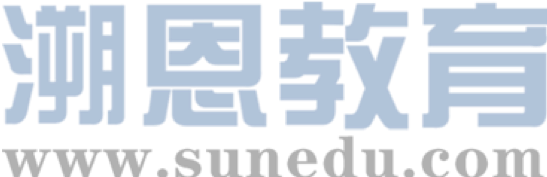 Reading the passage
The great ship, Titanic, sailed for New York from Southampton on April 10th, 1912. She was carrying 1, 316 passengers and a crew of 891. Even by modern standards, the 46, 000 ton Titanic was a colossal ship. At that time, however, she was not only the largest ship that had ever been built, but was regarded as unsinkable, for she had sixteen watertight compartments. Even if two of these were flooded, she would still be able to float. The tragic sinking of this great liner will always be remembered, for she went down on her first voyage with heavy loss of life. 
Four days after setting out, while the Titanic was sailing across the icy waters of the North Atlantic, a huge iceberg was suddenly spotted by a lookout. After the alarm had been given, the great ship turned sharply to avoid a direct collision. The Titanic turned just in time, narrowly missing the immense wall of ice which rose over 100 feet out of the water beside her. Suddenly, there was a slight trembling sound from below, and the captain went down to see what had happened. The noise had been so faint that no one thought that the ship had been damaged. Below, the captain realized to his horror that the Titanic was sinking rapidly, for five of her sixteen watertight compartments had already been flooded! The order to abandon ship was given and hundreds of people plunged into the icy water. As there were not enough lifeboats for everybody, 1, 500 lives were lost.
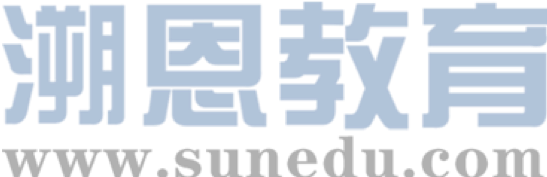 Para 1：
         Following the sinking, investigations were launched to understand what had happened.
Para 2：
          The investigation's findings fueled global anger and a call for change.
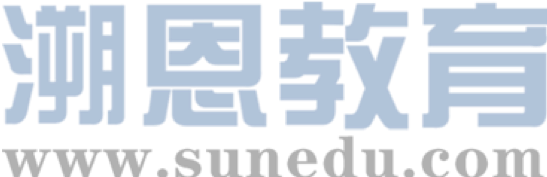 One possible version:
Following the sinking, investigations were launched to understand what had happened. Multiple inquiries were conducted, seeking answers to the questions that haunted the survivors and the families of the victims. The investigations revealed a cascade of failures and oversights that had contributed to the disaster. It was discovered that the Titanic had been sailing at a high speed in dangerous waters, ignoring iceberg warnings. Additionally, the inadequate number of lifeboats and the lack of proper training for the crew in emergency procedures were identified as critical factors in the loss of life.
       The investigation's findings fueled global anger and a call for change. Governments, maritime organizations, and shipbuilders came together to develop new regulations and safety standards. Stricter guidelines were implemented, ensuring that ships would have enough lifeboats for all passengers and crew, and that regular safety drills would be conducted. The disaster served as a catalyst for improvements in maritime safety, leaving a lasting legacy that continues to shape the industry to this day.
9
Vocabulary reiforcement
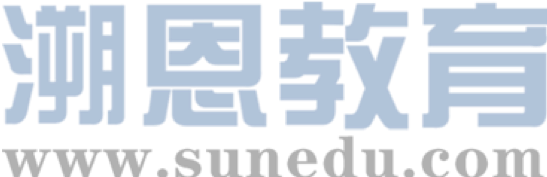 Gap filling A
collision		lookout	sink		lifeboat	          legendary       significance 	icy 		liner	   	countless	          compartment
Once upon a time, Jack, a  ______ on a colossal ocean liner, diligently watched for danger. During a treacherous storm, he urgently alerted the captain about an approaching ship. Despite efforts to avoid a  _______, the two ships crashed with tremendous force, breaching the liner's  ____________ and causing panic among the passengers. In the chaos, Jack fearlessly guided everyone to  _______, fully aware of the grave danger the  ____was in. With each passing moment, the liner sank deeper into 6. __ waters. Thanks to Jack's quick thinking, decisive action, and strong leadership, all passengers were safely evacuated before the ship ultimately  ____. Jack's bravery and selflessness became a  ________ tale, etching his name in history. His story serves as a powerful reminder of the  __________ of vigilance and courage in the face of monumental challenges. The heroic lookout's actions that night saved  ________ lives and left an indelible mark on the collective memory.
lookout
collision
compartments
lifeboats
liner
icy
sank
legendary
significance
countless
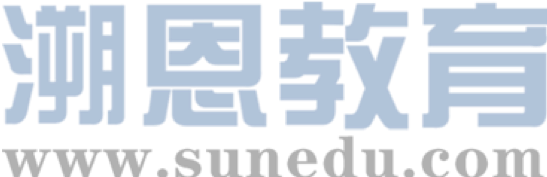 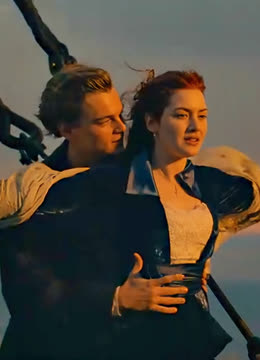 Gap filling B
In 1912, the Titanic set sail 1.___ its maiden voyage, carrying William and Elizabeth, a deeply in love couple on their way to America. Little 2.____ they know that their journey would soon take a tragic turn. When disaster 3. ______ (strike) and the ship collided with an iceberg, chaos ensued, and William and Elizabeth 4. _____________ (separate) in the chaos.        5. __________ (determine)  to save his beloved, William came up with a daring plan. He quickly disguised himself as a crew member and managed 6. ________ (secure) a spot on a lifeboat for Elizabeth. 7. _______, as he watched her being lowered into the safety of the lifeboat, he knew that he would have to stay behind.        As the lifeboat drifted away, William stood on the 8. ______ (sink)  Titanic, his heart heavy with both sorrow and relief. He gazed at Elizabeth, 9. _______ (know) that he had made the ultimate sacrifice for her 10. _______ (survive). It was a bittersweet moment as he found solace in her safety, yet accepted his own fate.
on
did
struck
were separated
Determined
to secure
However
sinking
knowing
survival